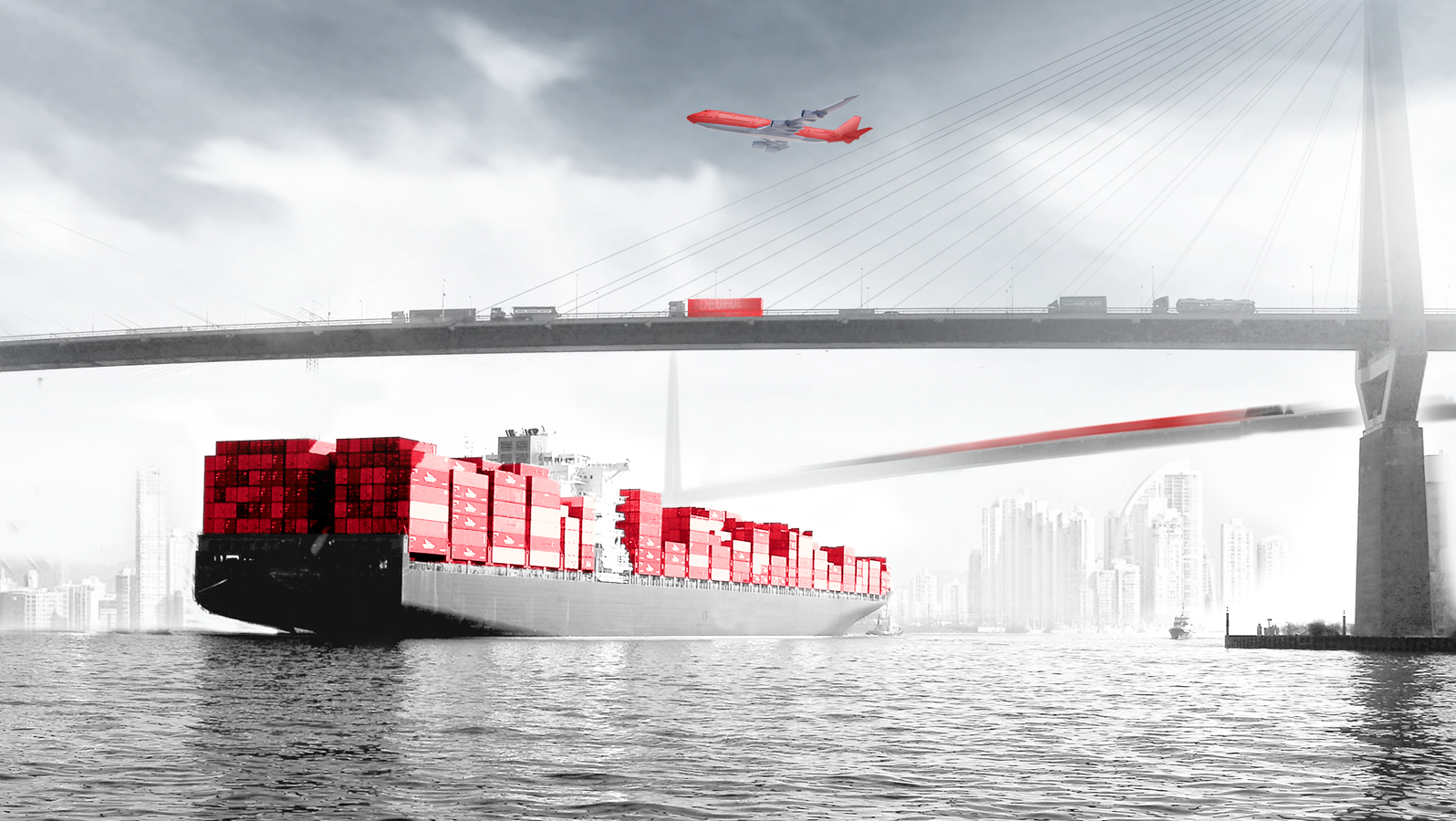 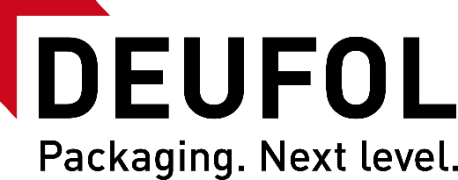 INTERN HUMAN RELATIONS (M/F/D)
Do you consider people to be a company's most important asset? You would like to make an active contribution to the ramp-up phase of an internationally operating business? At the same time, you would like to gain valuable practical experience for your future career start? If so, we have the solution!
 
As an intern, we offer you the opportunity to gain insights into the work environment of a leading global packaging company with 90 sites in 11 countries. Our core business - industrial goods packaging - combines distinctive technical know-how with modern, self-developed IT and offers our customers customized solutions. Additionally, we provide related services for our customers along the entire supply chain and pursue our daily vision: REMOVING LIMITS. 

For our new plant in Debrecen, we are currently looking for an Intern Human Relations (m/f/d) from February to May 2020.
Your profile:

Successfully completed at least four semesters of a study program with HR modules 
First relevant work experience in Human Resources is of great advantage
Reliable, independent and analytical working style
Enthusiasm, courage and passion for the HR department
Communication skills and team player characteristics
Very good German or English language skills, written and spoken
Familiarity with all common MS-Office programs
Your responsiblities:

Support in the establishment of HR processes on site (onboarding, recruiting, data management, reporting, etc.) together with your team 
Recruiting activities ( conception of job advertisements, talent management, coordination of interviews) and onboarding of new employees (organization of the introduction phase and staffing)
Responsibility for administrative tasks in the department 
Depending on previous HR experience, further involvement in a variety of exciting HR projects
We offer

... an exciting internship within the ramp-up phase of our new location in Debrecen. With a broad insight into the daily business, we enable you to actively participate in the development and establishment of HR processes on site. You will have the opportunity to develop your international skills by working together with colleagues from all over Europe. Of course, you will be given practical support for a range of diverse and challenging tasks, as well as room for personal initiative and independent decision-making. 


We are looking forward to your application!

Deufol Hungary Kft., Béla Szőke, bela.szoke@deufol.com, Vamraktar ut. 3, Hall A3, 4030 Debrecen.


www.deufol.com